Презентация к занятию «Гигиена зубов »
Шорова Зарема Аслановна
Что такое кариес ?
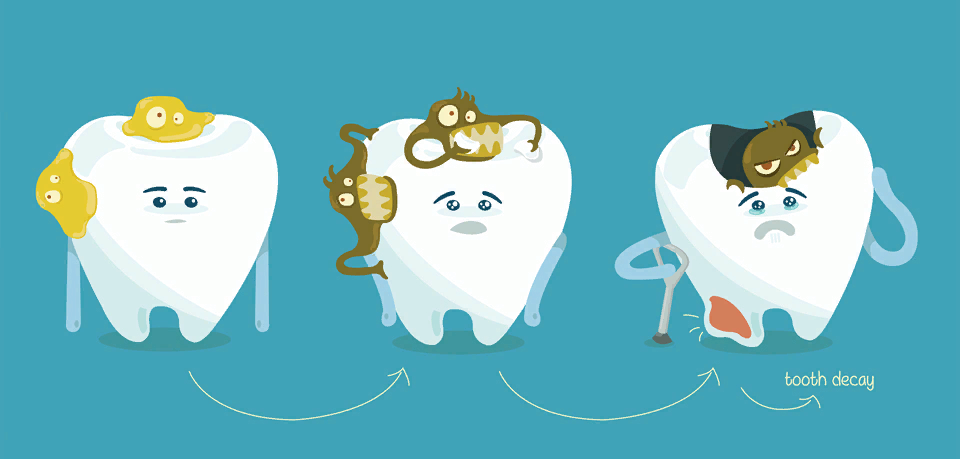 Что нужно для гигиены зубов ?
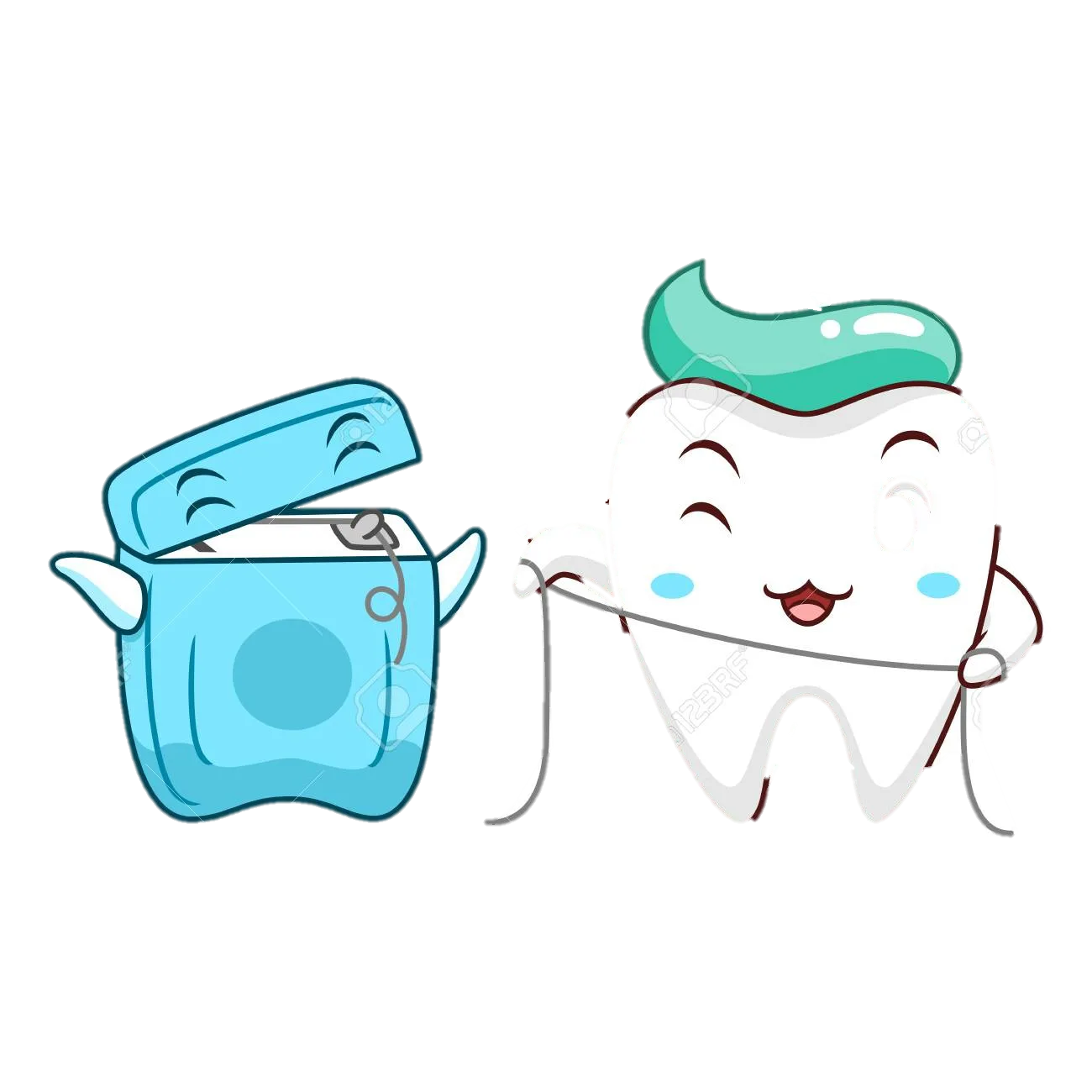 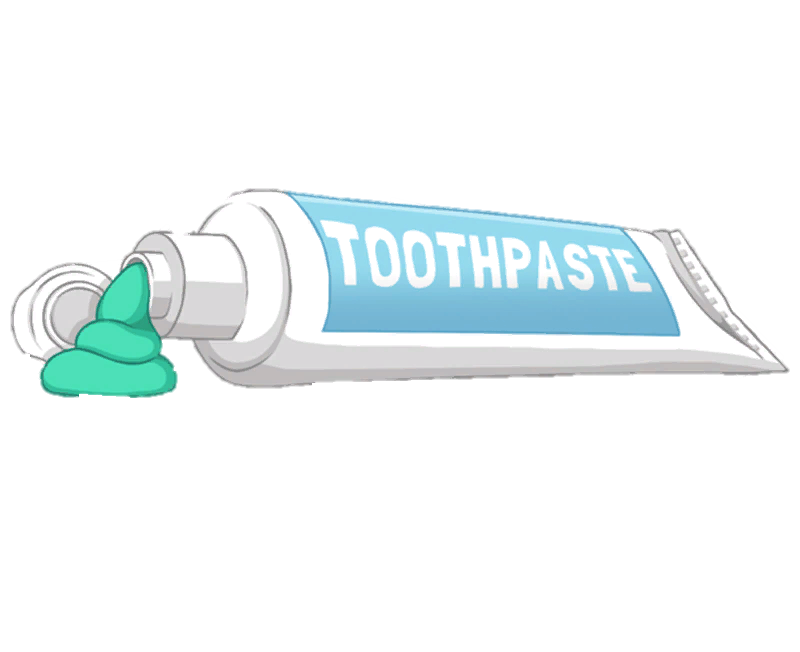 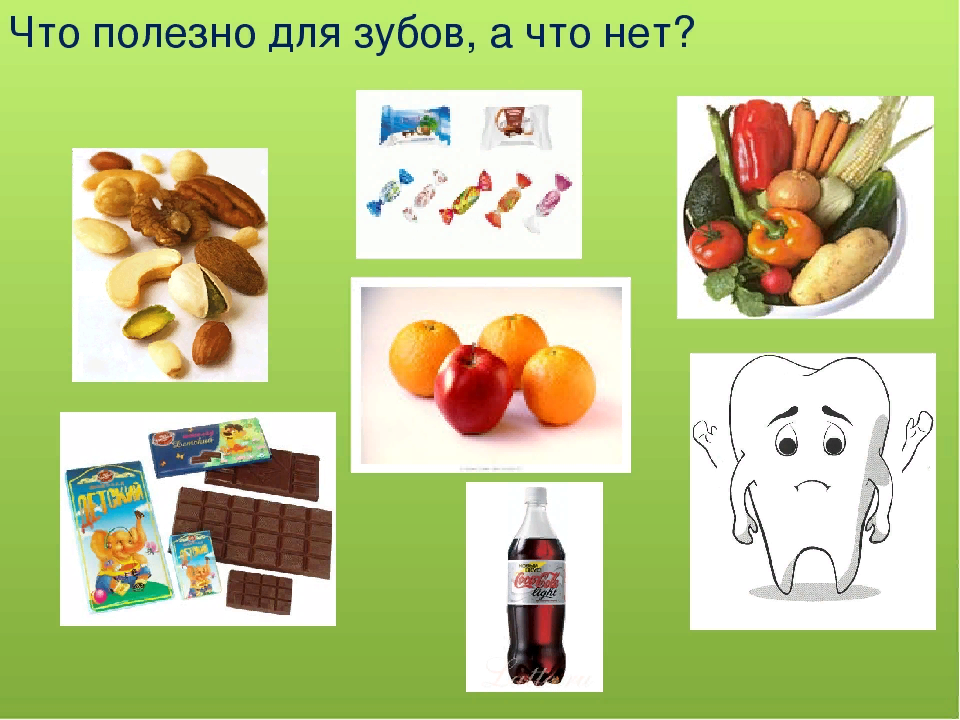 04.11.2022
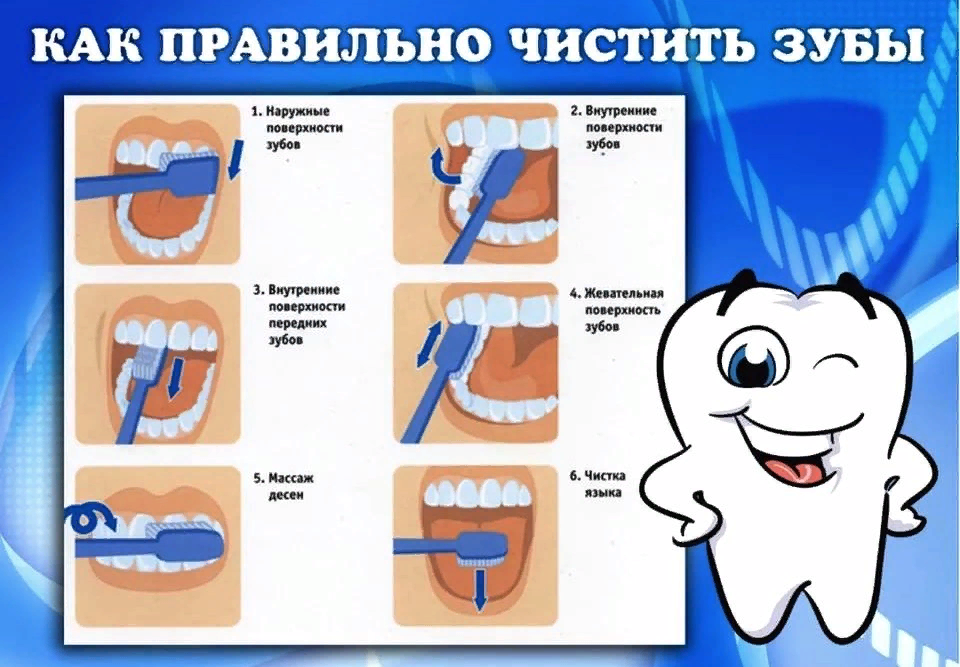 04.11.2022